DEDICATE:  Transcatheter Aortic Valve Implantation vs. Surgical Aortic Valve Replacement In Patients At Low To Intermediate Risk
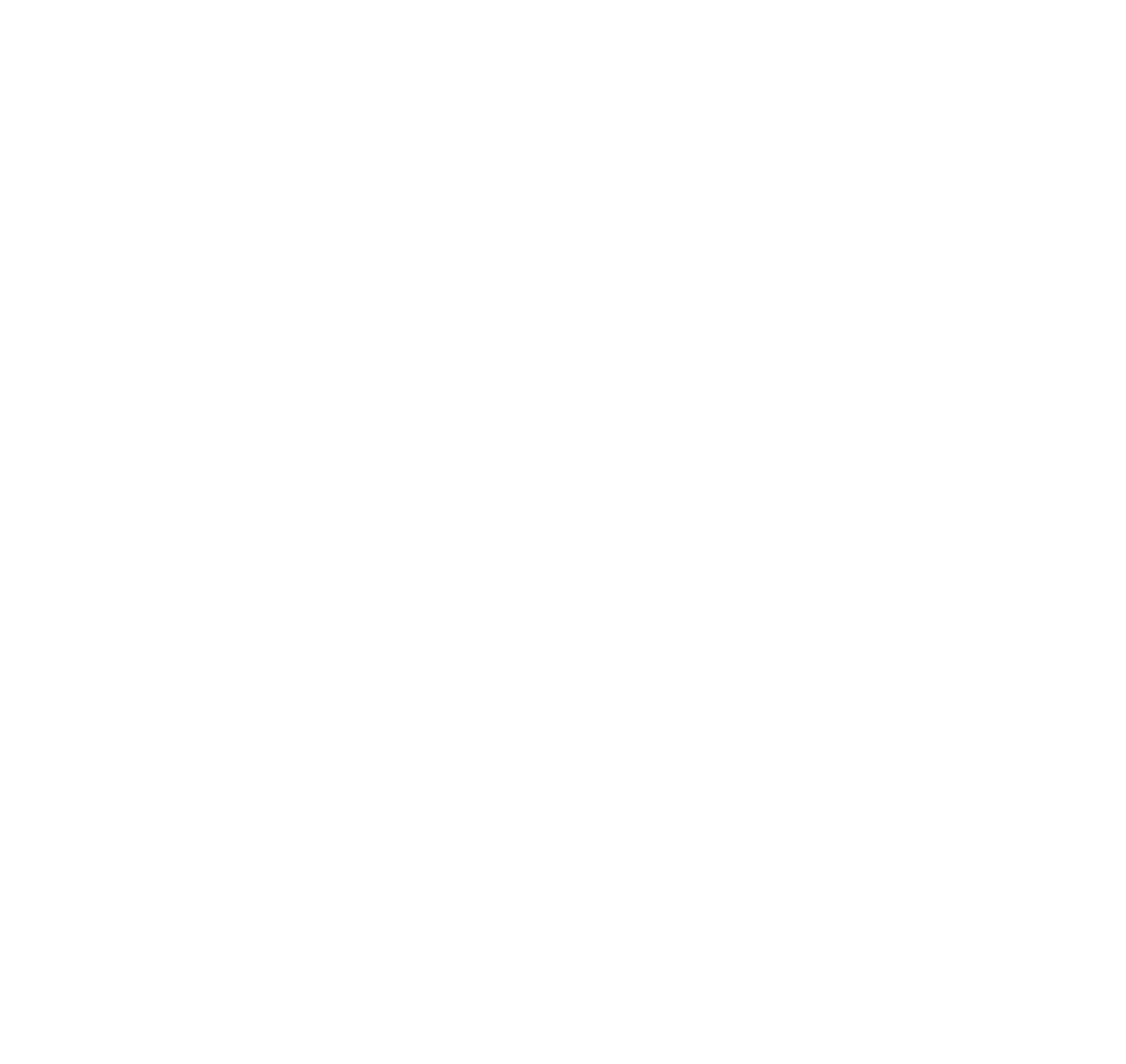 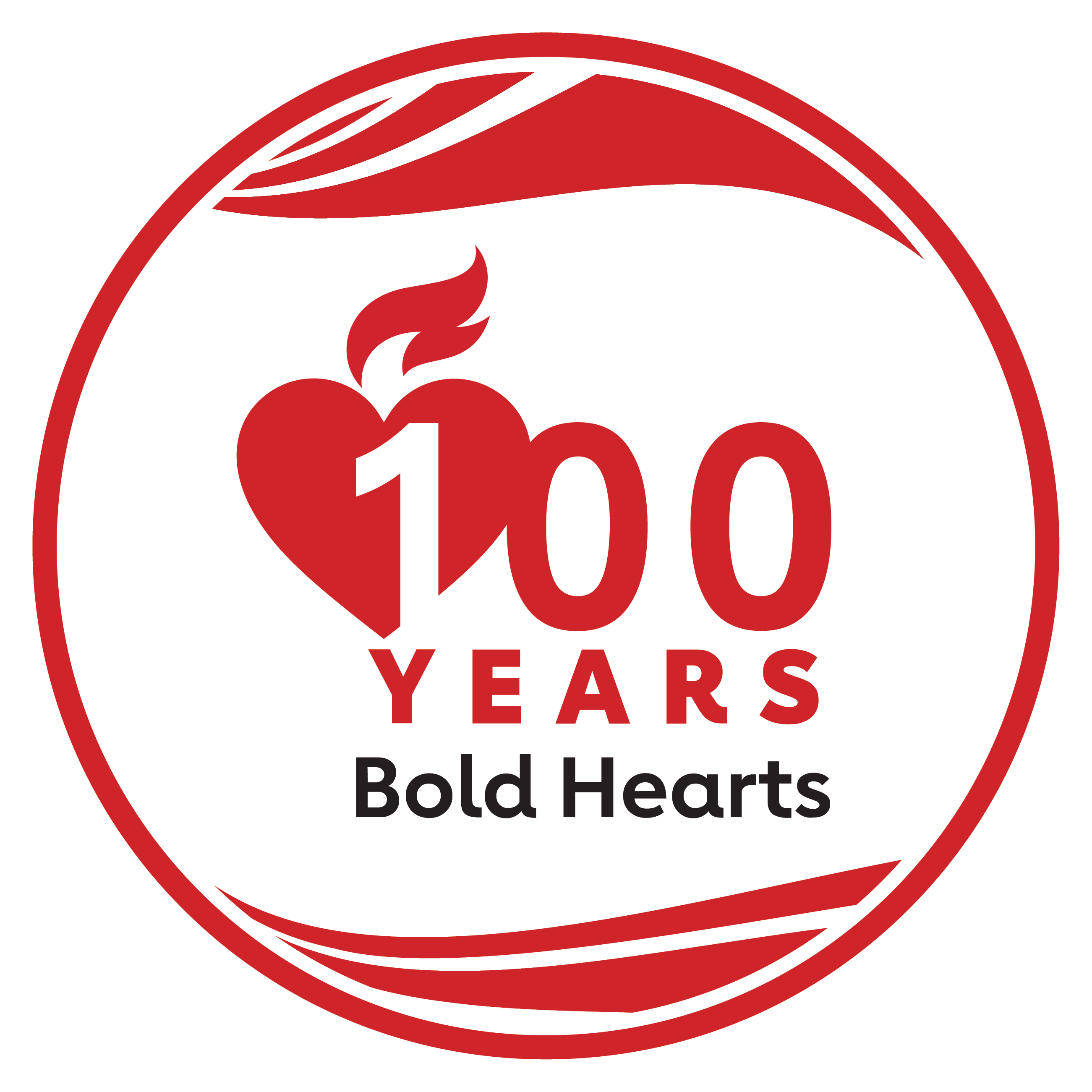 Presented by: Moritz Seiffert, MD.  German Center for Cardiovascular Research (DZHK), Germany. ACC 2024.  
© 2024, American Heart Association.  All rights reserved.  Results reflect the data available at the time of presentation.
Professional Heart Daily@AHAScience